K-Ö
Getreideernte Pressekonferenz 2019
06. August 2019
Anbauflächen in ÖsterreichEntwicklung 2015 - 2019 - Teil 1
*Körnermais: inkl. Corn-Cob-Mix
Quelle: AMA
Anbauflächen in ÖsterreichEntwicklung 2015 - 2019 - Teil 2
Quelle: AMA
Anbauflächen in Österreich - Ernte 2019Bundesländervergleich - Teil 1
*Körnermais: inkl. Corn-Cob-Mix
Quelle: AMA
Anbauflächen in Österreich - Ernte 2019 Bundesländervergleich - Teil 2
Quelle: AMA
Bio-Anbauflächen in ÖsterreichEntwicklung 2015 - 2019
*Körnermais: inkl. Corn-Cob-Mix
**Sonstige Ackerflächen: Ackerbohnen, Grünbrache, Körnererbsen, Saatmais, Silomais, Sojabohnen, Ölraps, Ölsonnenblumen
Quelle: AMA
Bio-Anbauflächen in Österreich - Ernte 2019 Bundesländervergleich
*Körnermais: inkl. Corn-Cob-Mix
**Sonstige Ackerflächen: Ackerbohnen, Grünbrache, Körnererbsen, Saatmais, Silomais, Sojabohnen, Ölraps, Ölsonnenblumen
Quelle: AMA
Durchschnittliche Hektarerträge in ÖsterreichEntwicklung 2015 - 2019
*Schätzung
** Weichweizen: inkl. Dinkel
Quelle: AMA
Getreideproduktion in ÖsterreichEntwicklung 2015 - 2019
5-Jahres-Durchschnitt (2014 – 2018):	5,2 Mio. Tonnen			3,1 Mio. Tonnen ohne Mais
*Schätzung
** Weichweizen: inkl. Dinkel
Quelle: AMA
Getreide-Versorgungsbilanz - Österreich
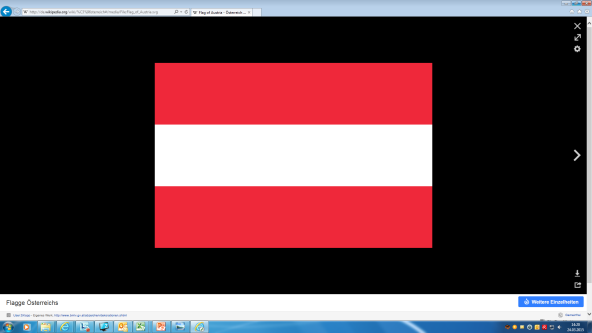 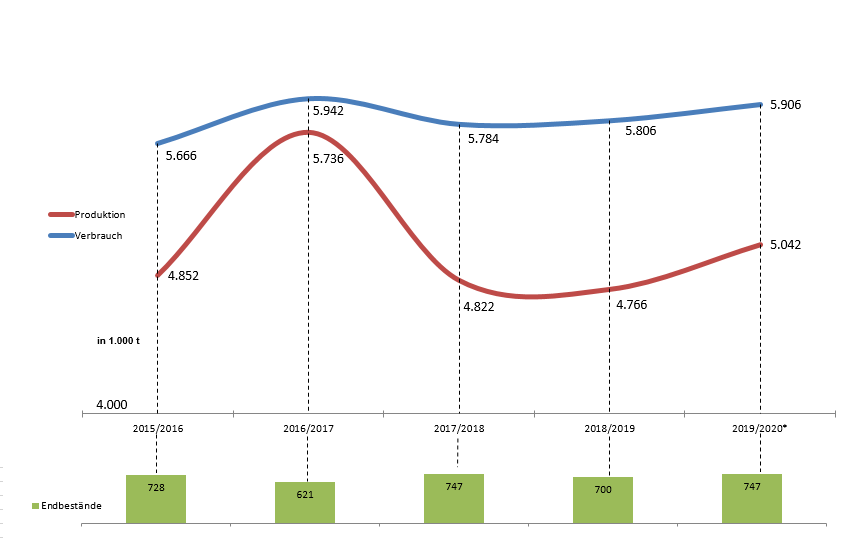 Stand: 30.07.2019
*Schätzung
Quelle: AMA
AMA-Grafik
Getreide-Außenhandel - Österreich
in 1.000 t
Zeitraum: 5/2018 – 4/2019
Veränderung in %:
5/2018 – 4/2019
im Vergleich zum 
5-Jahres-Durchschnitt
Quelle: Statistik Austria
AMA-Grafik
Getreide-Außenhandel - Österreich
Zeitraum: 5/2018 – 4/2019: Die wichtigsten Handelspartner Österreichs 
Anteil am gesamten Getreide-Außenhandel
5-Jahres-Durchschnitt*
Exportwert/Tonne: 306,34 EUR
Importwert/Tonne: 194,48 EUR
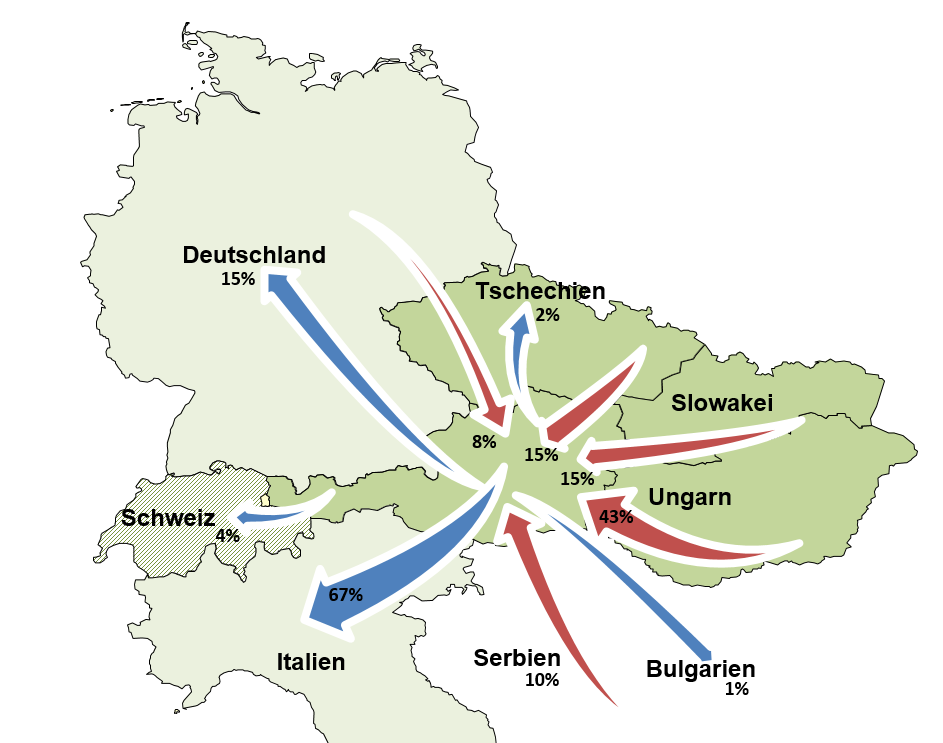 in EUR/t
*gewichtetes Mittel von Rohgetreide und Saatgut
Quelle: Statistik Austria
AMA-Grafik
Erzeugerpreise in Österreich für Aufkäufe von August bis Oktober
Quelle: AMA
Börsenpreise - Österreich
Premiumweizen
inl., mind. 15,0 % Prot., FZ 280 sec., 80 kg/hl
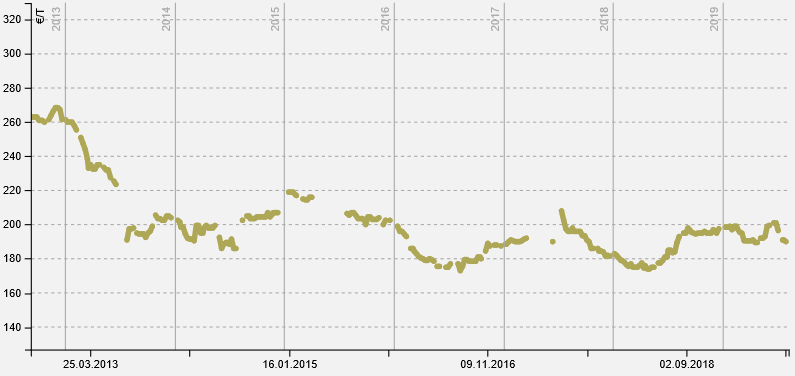 Futtergerste
 inl., min. 62 kg/hl
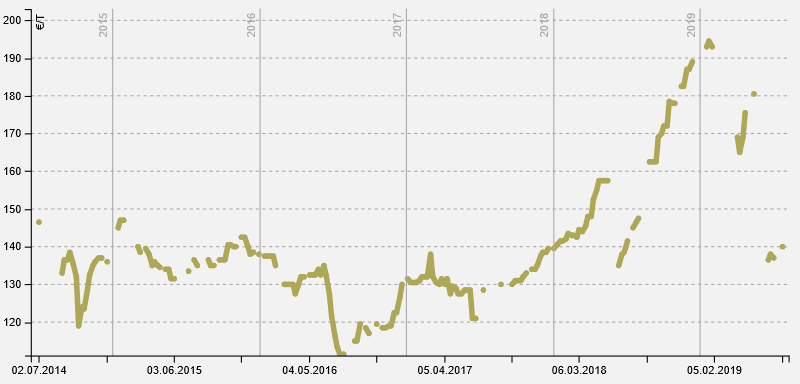 Stand: 01.08.2019
Quelle: Amtliches Kursblatt der Börse für landwirtschaftliche Produkte in Wien
Getreide-Versorgungsbilanz - EU-28
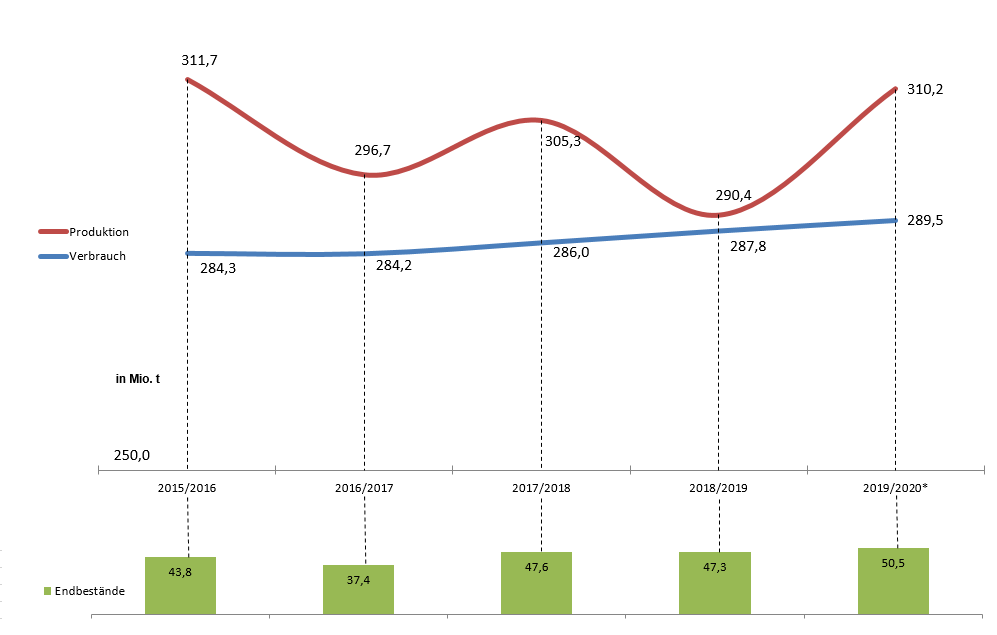 *Schätzung
Stand: 25.07.2019
Quelle: EK
AMA-Grafik
Getreide - EU-28Flächen- und Produktionsentwicklung
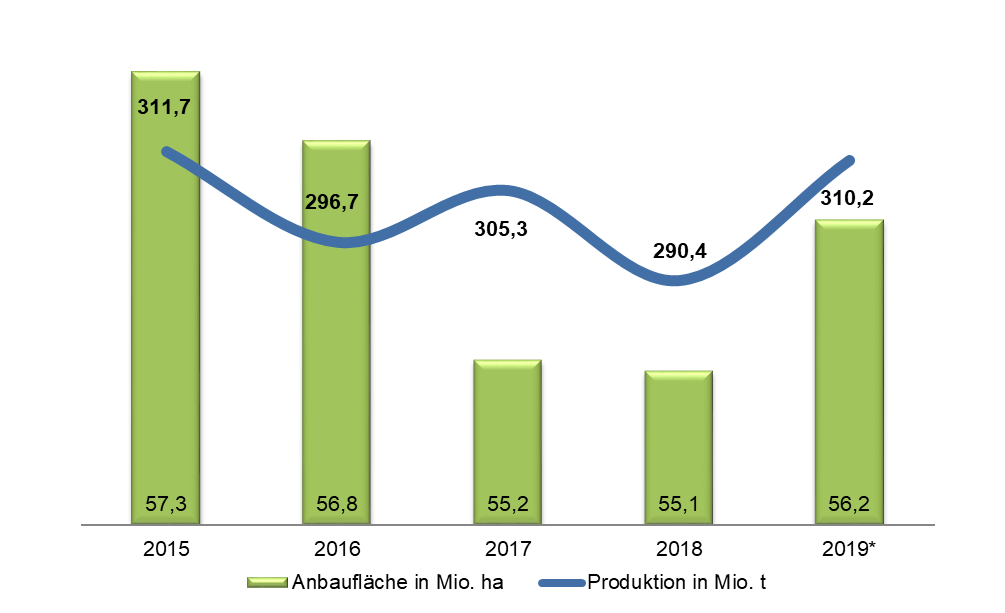 Produktion
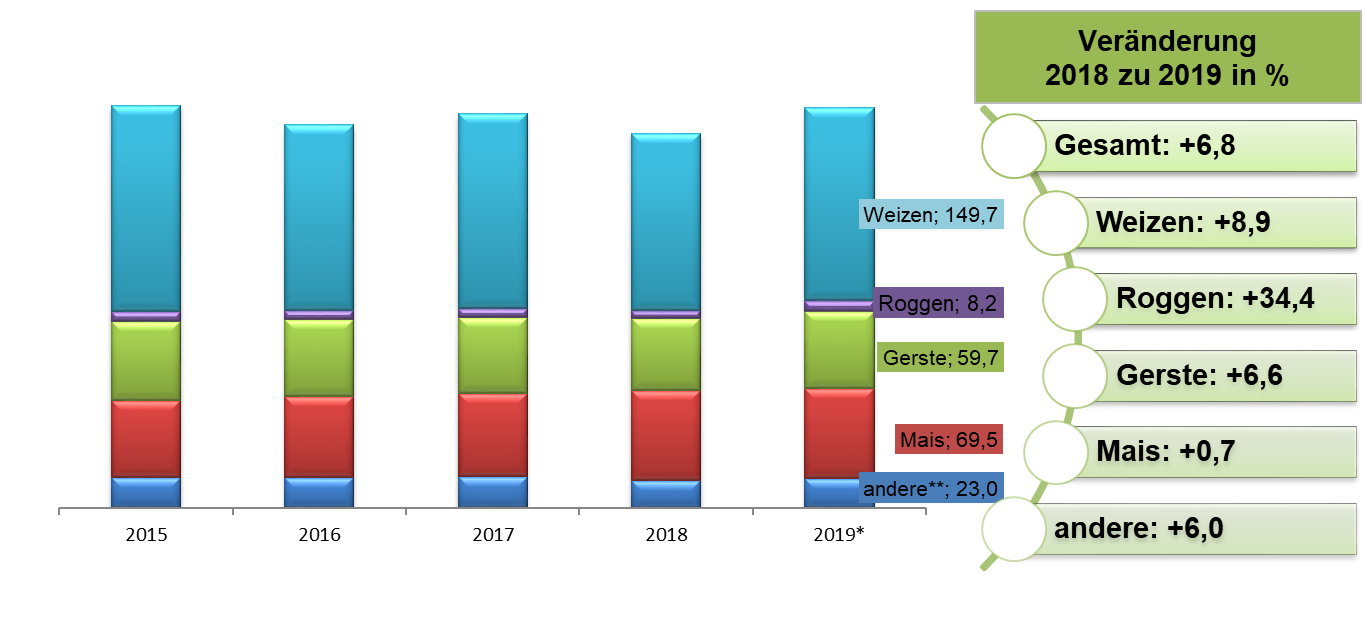 *Schätzung
**andere: Sorghum, Hafer, Triticale, Menggetreide
Stand: 25.07.2019
Quelle: EK
AMA-Grafik
Getreideanbauflächen in der EU-28
*Schätzung
** andere: Sorghum, Hafer, Triticale, Menggetreide
Stand: 25.07.2019
Quelle: EK
Getreideproduktion in der EU-28
5-Jahres-Durchschnitt (2014 – 2018): 306,4 Mio. Tonnen
*Schätzung
** andere: Sorghum, Hafer, Triticale, Menggetreide
Stand: 25.07.2019
Quelle: EK
Ölsaaten - EU-28Flächen- und Produktionsentwicklung
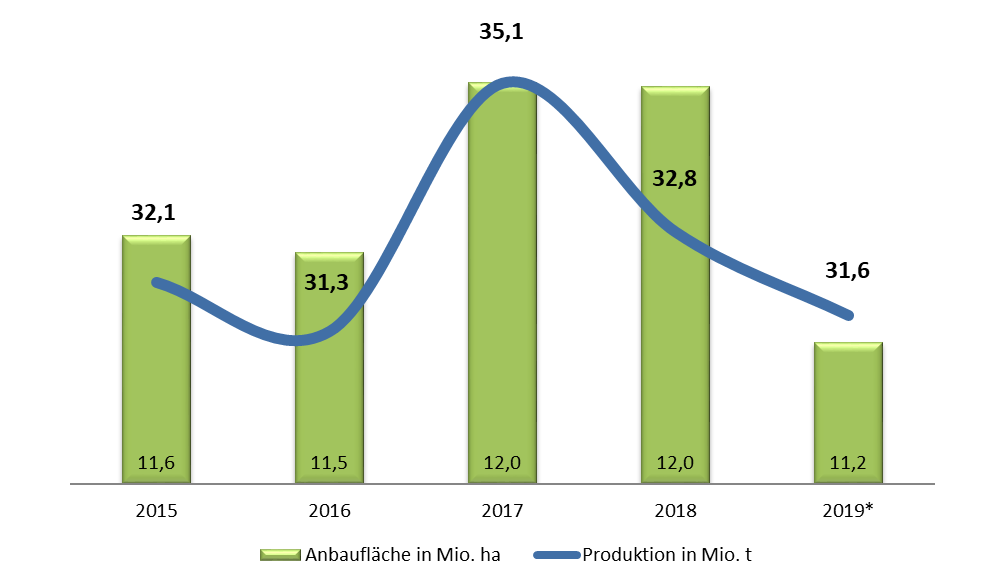 Produktion
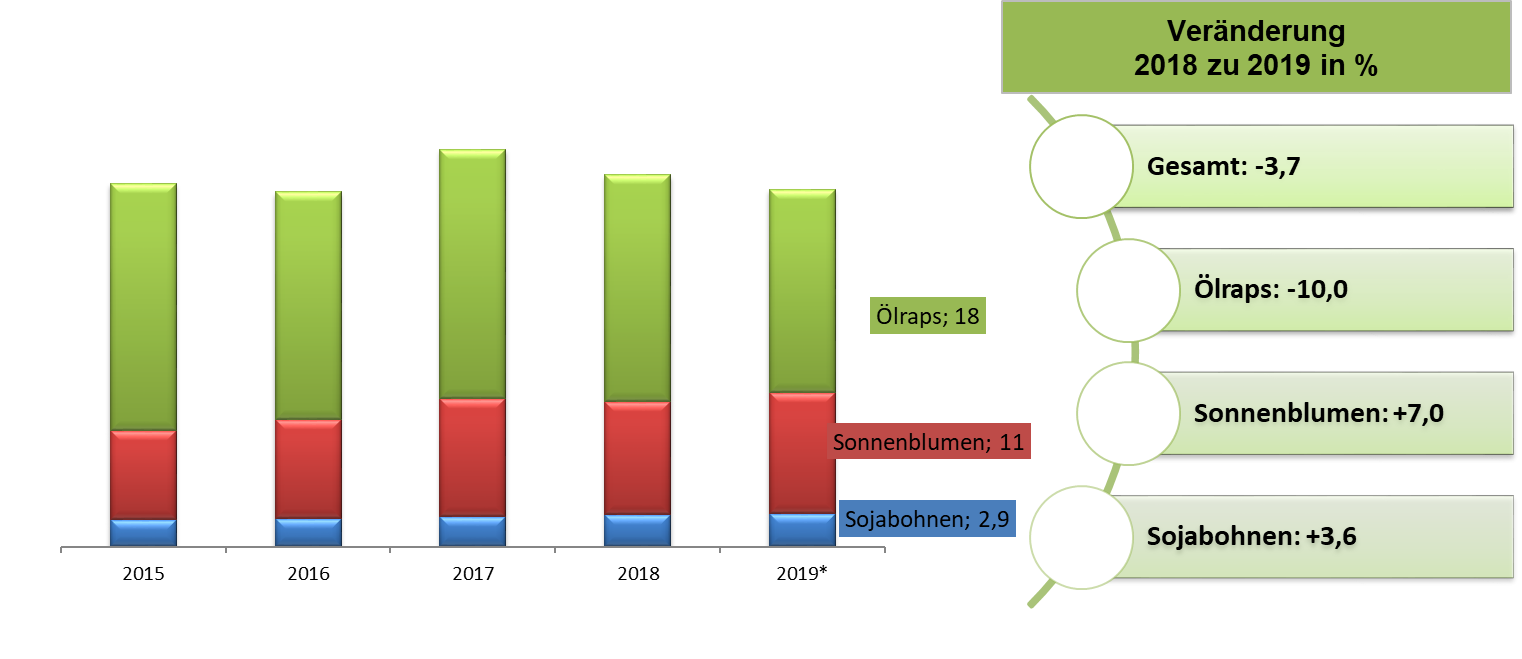 *Schätzung
Stand: 25.07.2019
Quelle: EK
AMA-Grafik
Ölsaatenanbauflächen & -produktion in der EU-28
Anbaufläche
Produktion
5-Jahres-Durchschnitt (2014 – 2018): 33,3 Mio. Tonnen
*Schätzung
Quelle: EK
Stand: 25.07.2019
Getreide-Versorgungsbilanz - Welt
*Schätzung
Quelle: IGC
Stand: 25.07.2019
Getreide-Versorgungsbilanz - Welt
Endbestand in % zum Verbrauch
2015/2016: 29,7       2018/2019: 28,7
2016/2017: 30,8       2019/2020: 26,8
2017/2018: 29,9
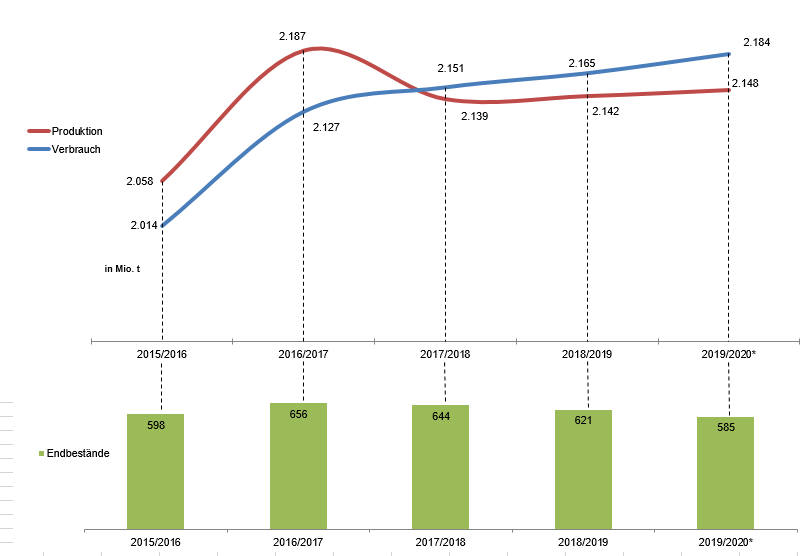 *Schätzung
Stand: 25.07.2019
Quelle: IGC
AMA-Grafik
Getreideproduktion - WeltFlächen- und Produktionsentwicklung
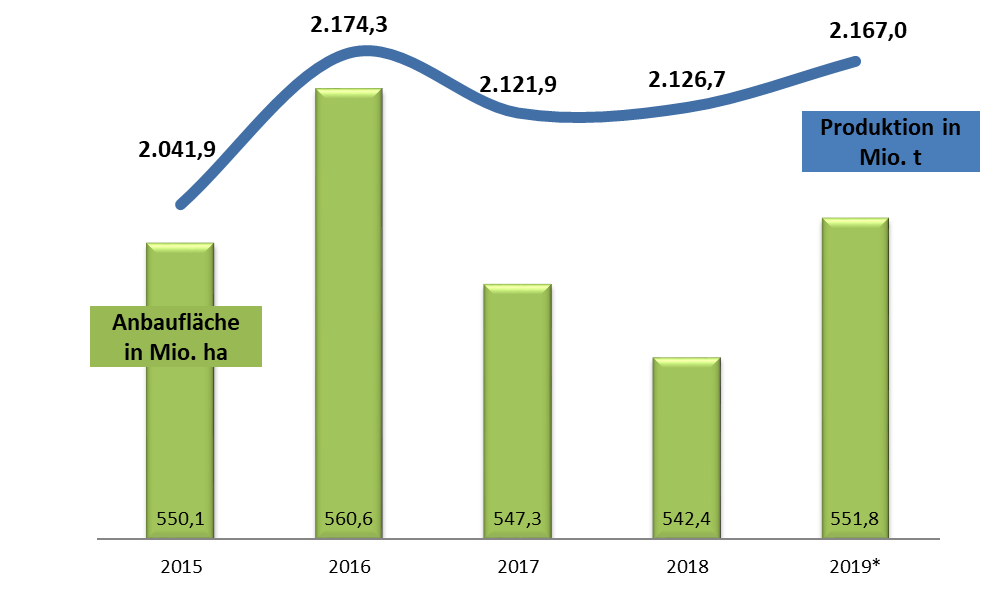 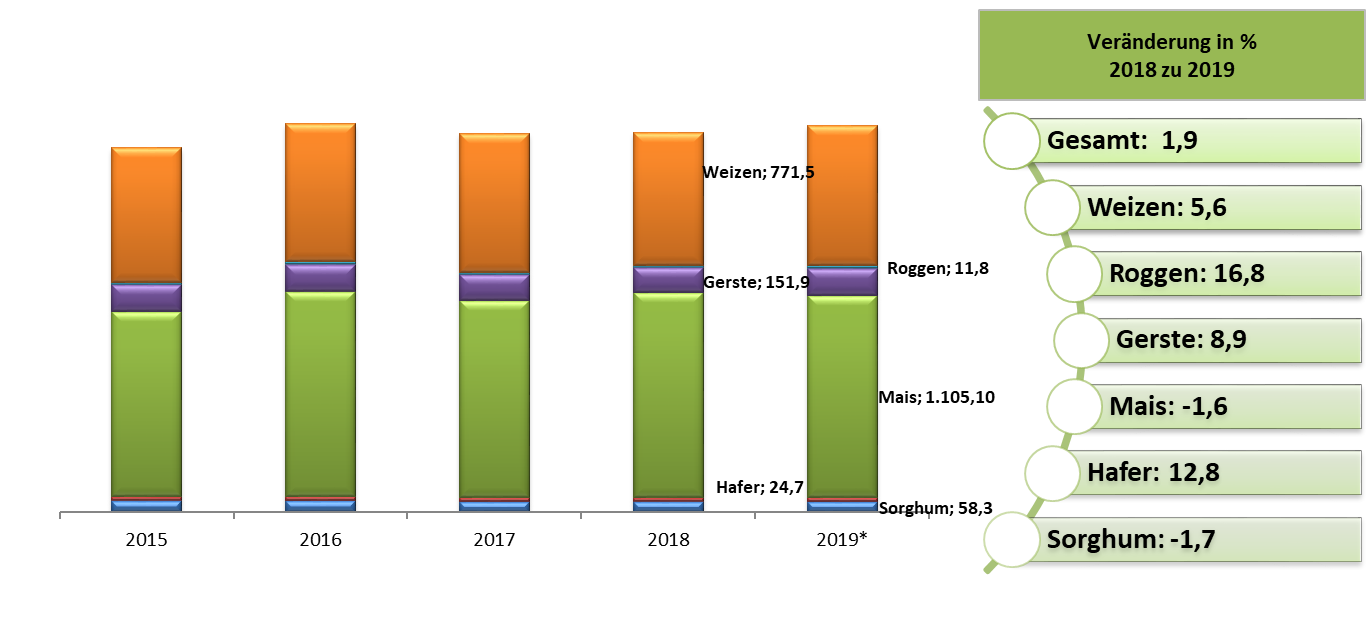 Produktion
*Schätzung
Stand: Juli 2019
Quelle: USDA
AMA-Grafik
Getreideanbauflächen - Welt
*Schätzung
Quelle: USDA
Stand: Juli 2019
Getreideproduktion - Welt
5-Jahres-Durchschnitt (2014 – 2018): 2.108,3 Mio. Tonnen
*Schätzung
Quelle: USDA
Stand: Juli 2019
Ölsaatenproduktion - WeltFlächen- und Produktionsentwicklung
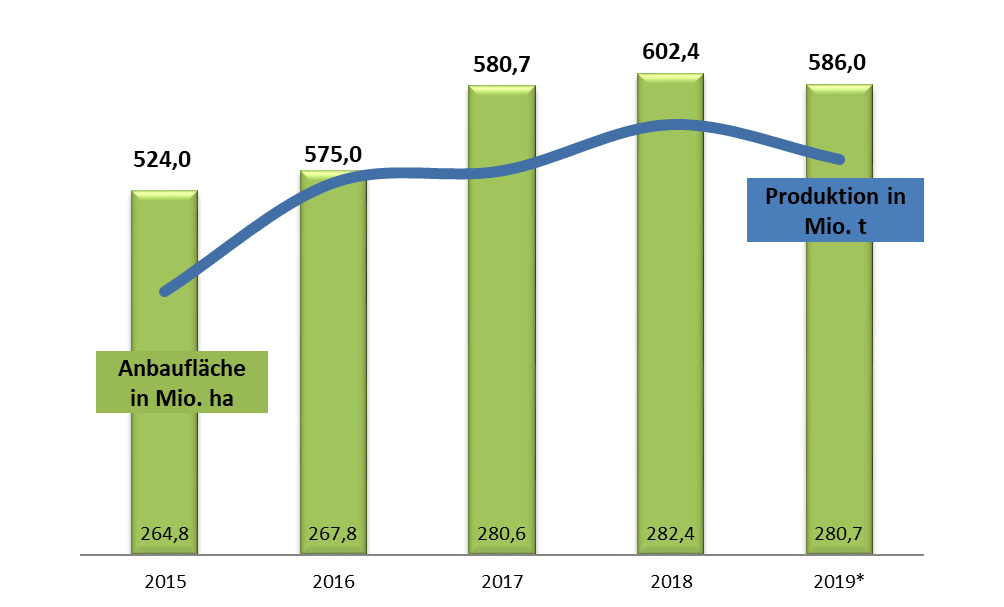 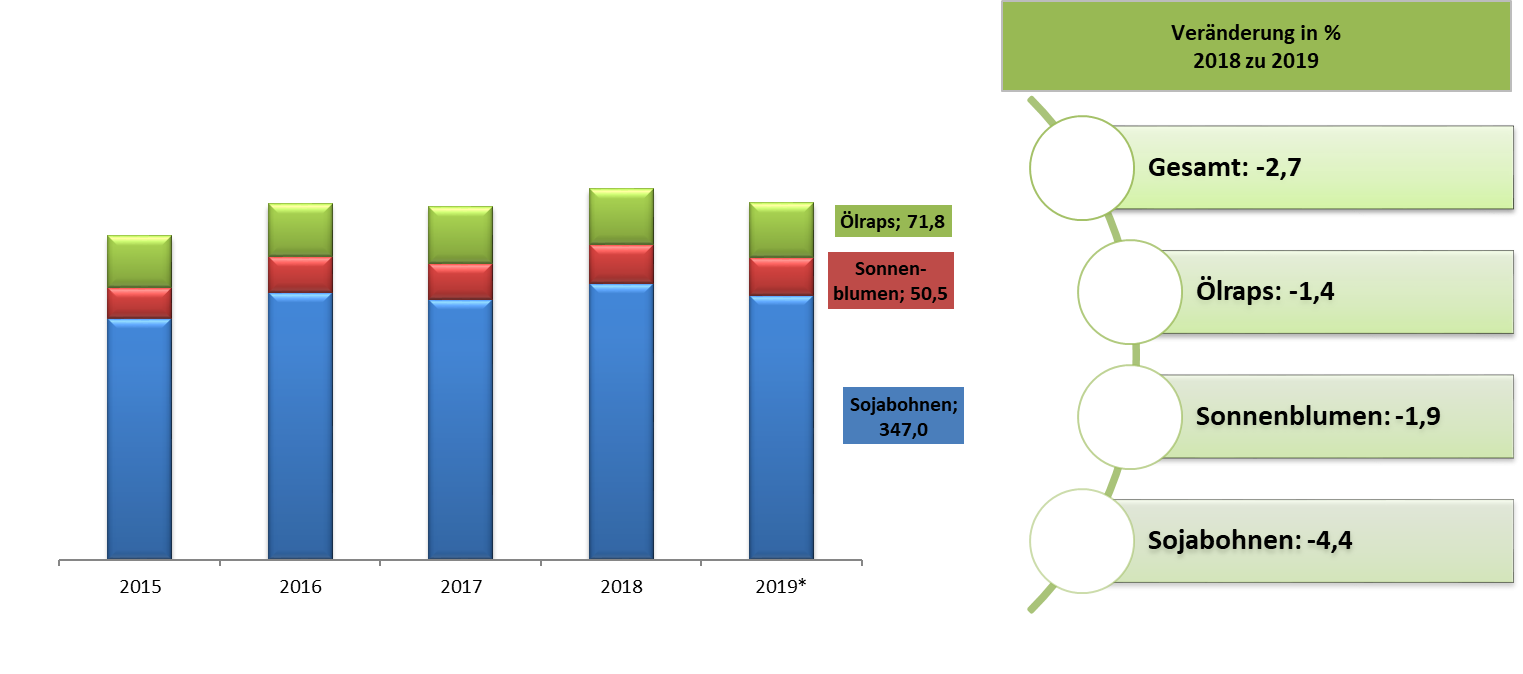 Produktion
*Schätzung 
Stand: Juli 2019
Quelle: USDA
AMA-Grafik
Ölsaatenanbauflächen & -produktion - Welt
Anbaufläche
Produktion
5-Jahres-Durchschnitt (2014 – 2018): 564,1 Mio. Tonnen
*Schätzung
Stand: Juli 2019
Quelle: USDA
Internationale Notierungen
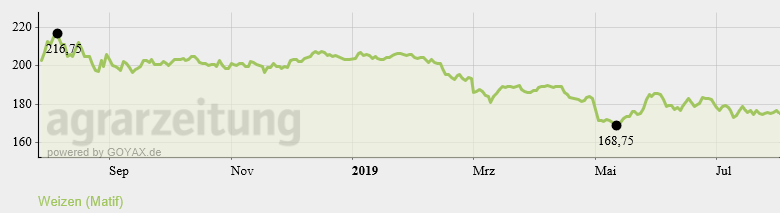 EUR/t
Weizen
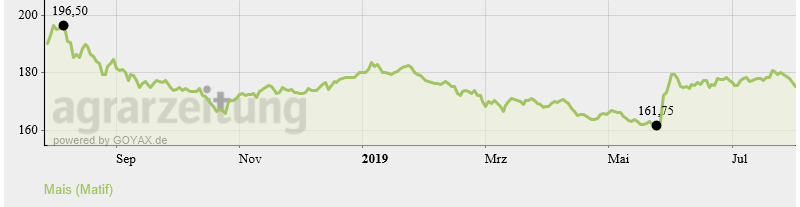 Mais
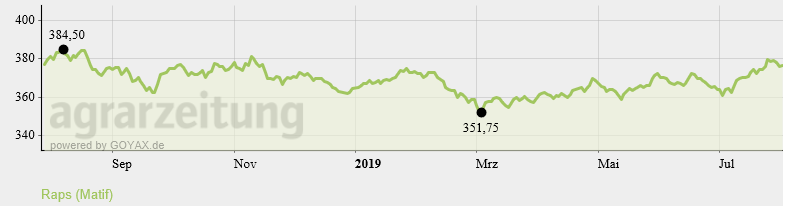 Raps
Quelle: Agrarzeitung
Wetterdaten - Europa Mai - Juni 2019
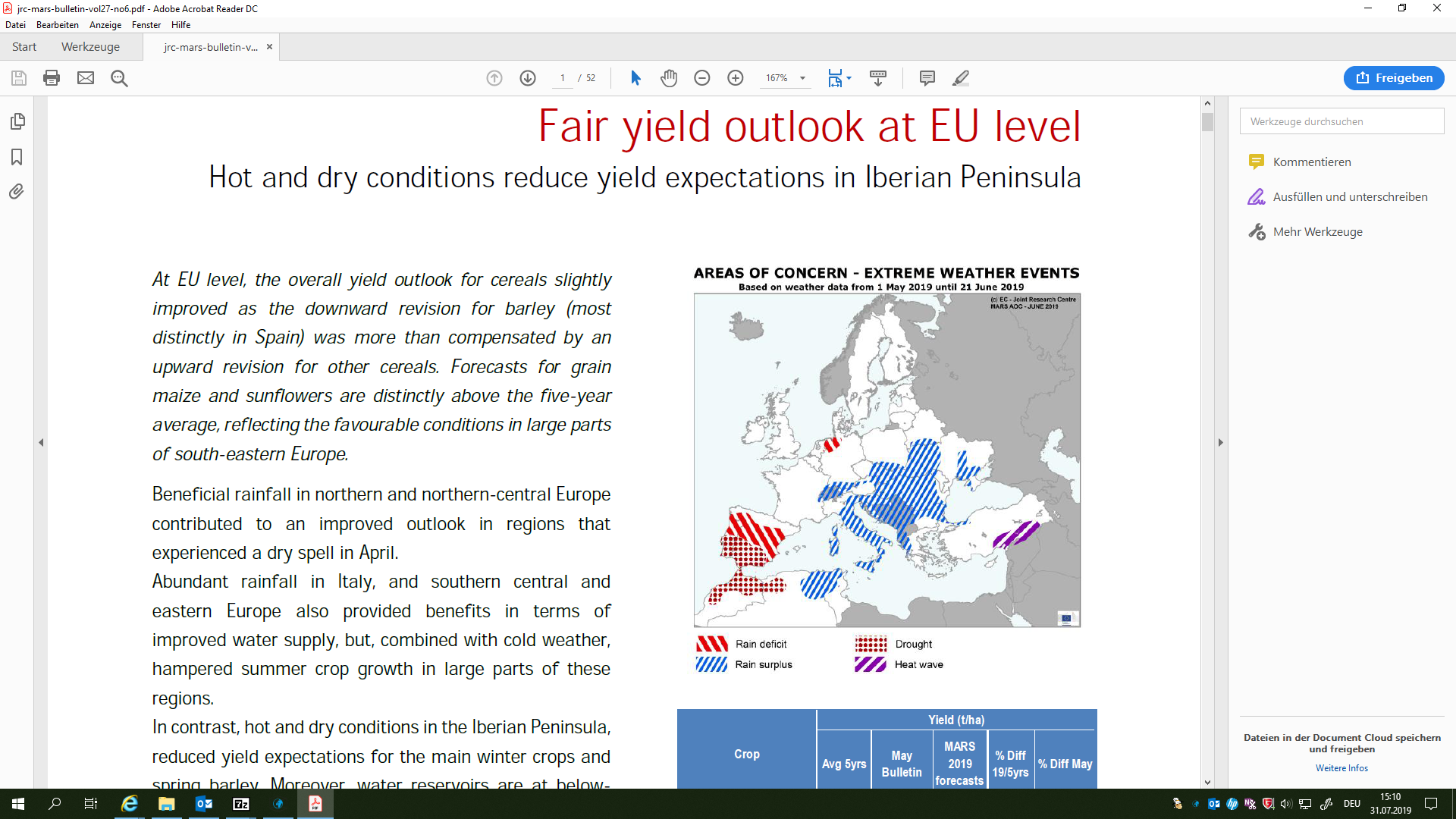 Quelle: EK